當我們「豆」在一起
認識豆的分類
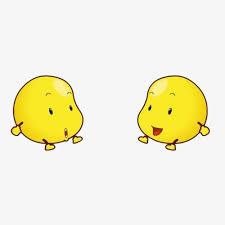 龍山國小 營養教育
很多食物的名字裡都有「豆」,在六大類食物中分類卻不同喔！
豆魚蛋肉類：
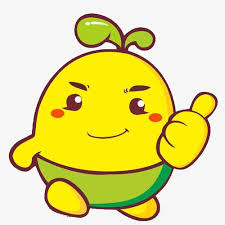 提供豐富蛋白質的豆類。
可幫助肌肉生長及骨骼發育。
素食者飲食主要蛋白質來源。
這麼多「豆」，
誰才是豆魚蛋肉類?
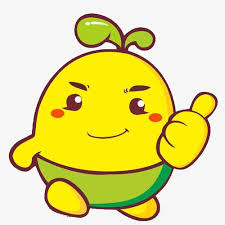 紅豆
綠豆
菜豆
扁豆
黑豆
黃豆
蠶豆
毛豆
花豆
四季豆
皇帝豆
豌豆仁
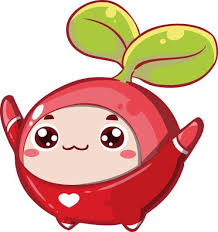 全榖雜糧類(主食類)
紅豆
綠豆
菜豆
扁豆
黑豆
黃豆
蠶豆
毛豆
花豆
四季豆
皇帝豆
豌豆仁
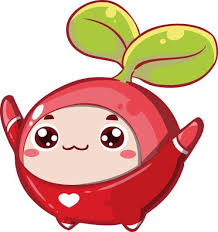 全榖雜糧類(主食類)
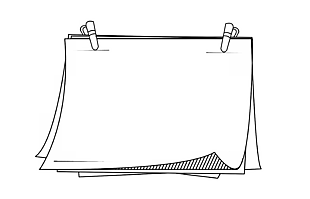 紅豆
綠豆
富含碳水化合物，
使人充滿活力及體力，
吃太多會發胖喔！
蠶豆
花豆
皇帝豆
豌豆仁
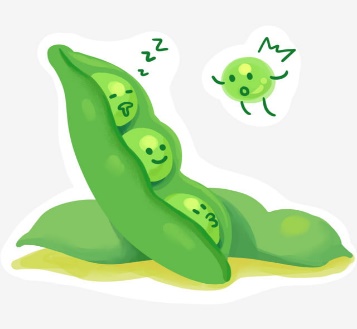 蔬菜類
紅豆
綠豆
菜豆
扁豆
黑豆
黃豆
蠶豆
毛豆
花豆
四季豆
皇帝豆
豌豆仁
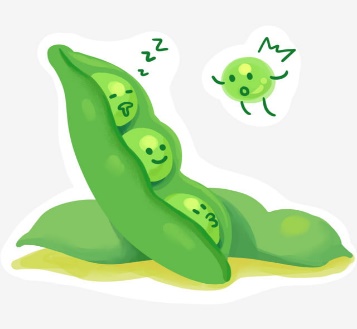 蔬菜類
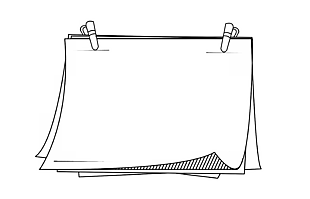 常見的是豆莢類及豆芽菜，含有
膳食纖維、水分、維他命、礦物質等，有助於維持腸道健康、幫助排便。
菜豆
扁豆
四季豆
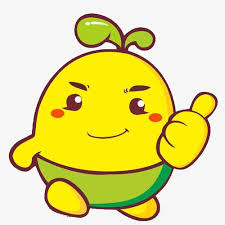 豆魚蛋肉類
紅豆
綠豆
菜豆
扁豆
黑豆
黃豆
蠶豆
毛豆
花豆
四季豆
皇帝豆
豌豆仁
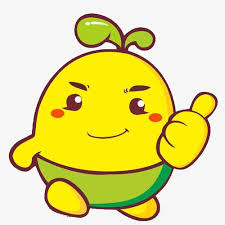 豆魚蛋肉類
我們其實是同一種植物，只是種子的皮顏色不同，但都統稱為「大豆」。
黑豆
黃豆
毛豆
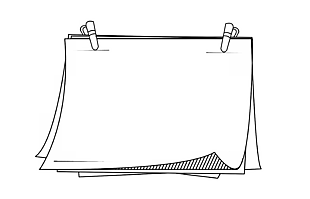 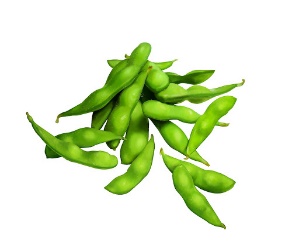 提供豐富植物性蛋白質，
幫助 肌肉生長 及
骨骼發育。
我其實就是
尚未成熟的大豆喔！
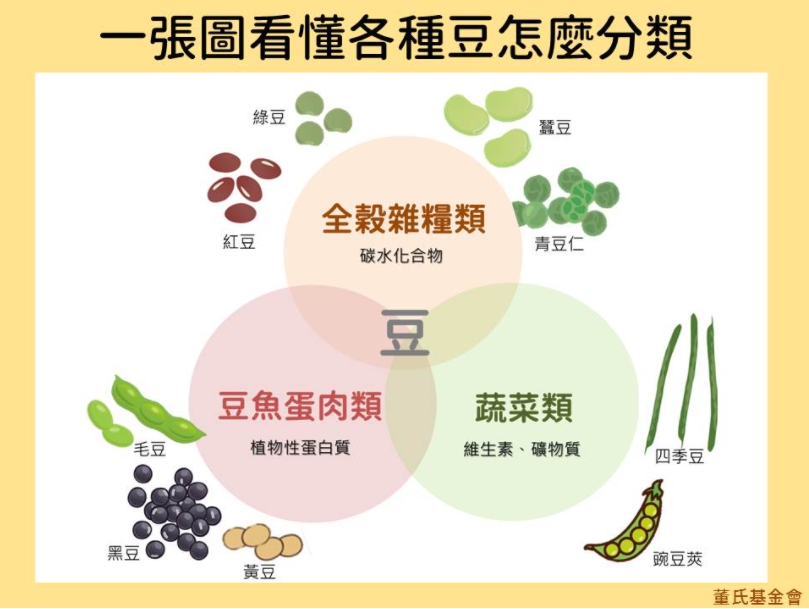 ~豆的分類~
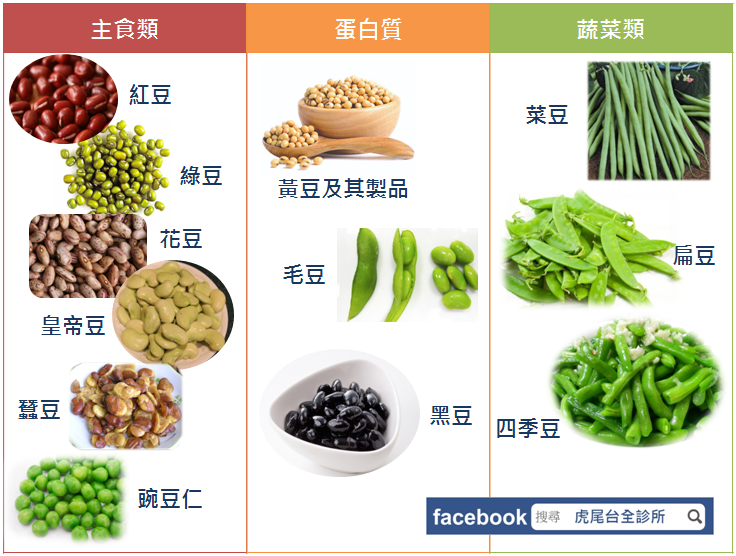 小朋友，你已經會將「豆」進行正確的
六大類食物分類了嗎?
讓我們看一個可愛的動畫，來認識常見的豆製品吧！
營養5餐-六大類食物/豆類篇
https://www.youtube.com/watch?v=pYILsW6F-Vw
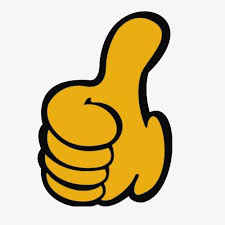 祝大家都能聰明飲食、健康成長！